Type here
Year
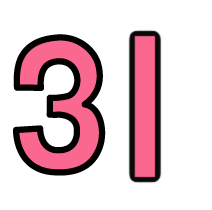 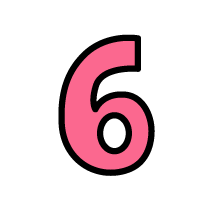 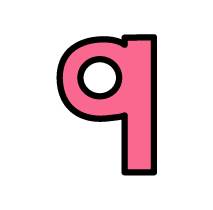 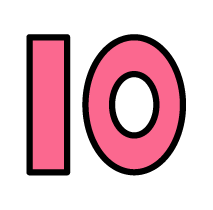 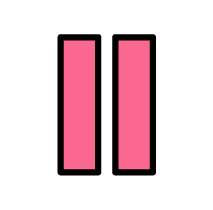 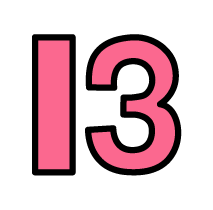 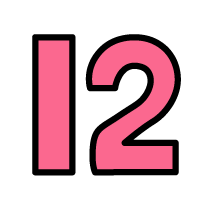 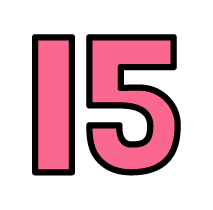 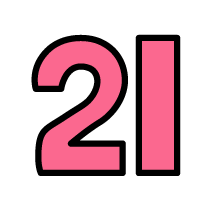 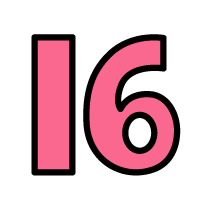 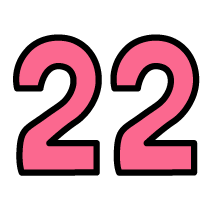 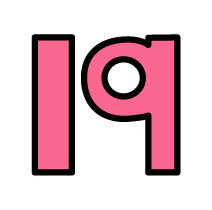 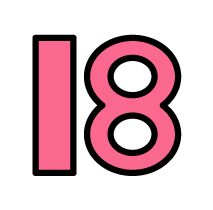 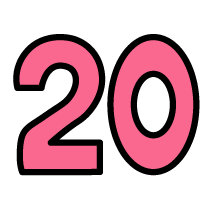 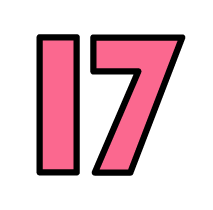 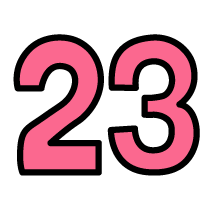 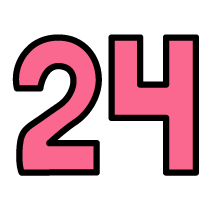 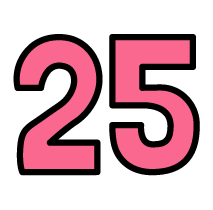 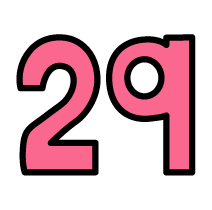 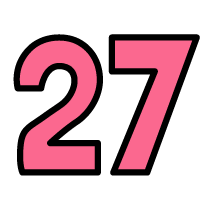 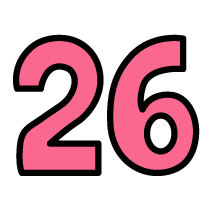 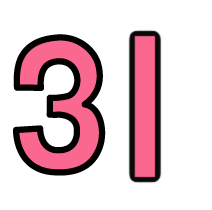 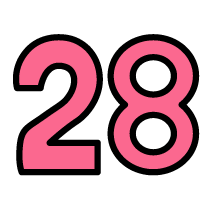 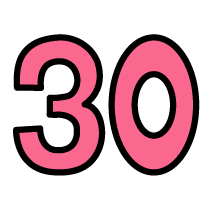 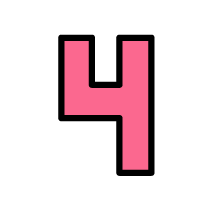 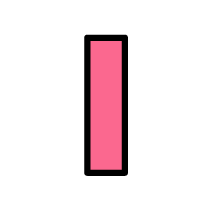 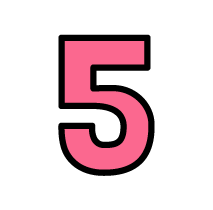 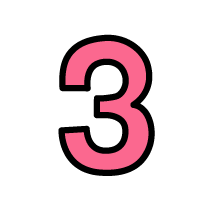 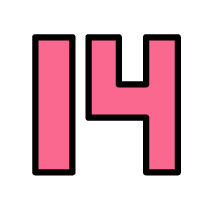 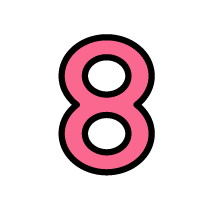 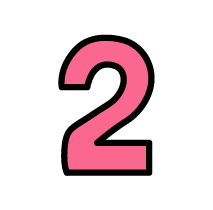 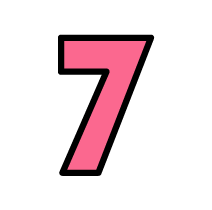 Year
Type here
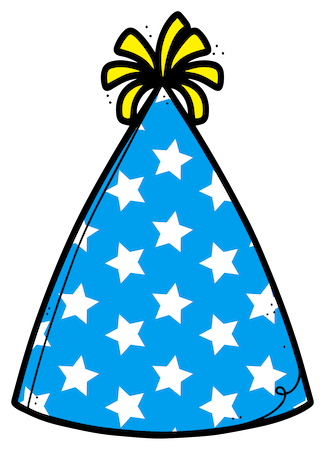 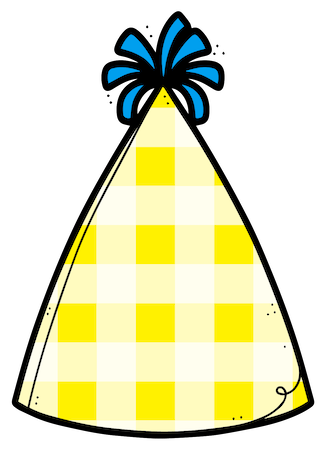 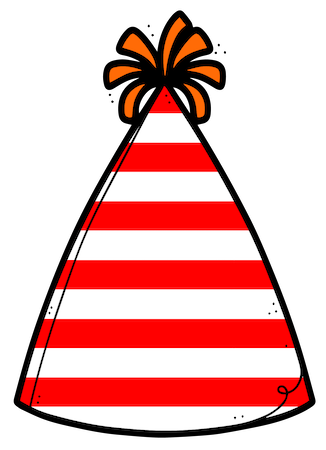 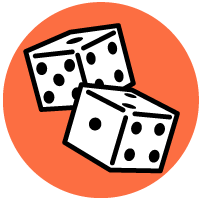 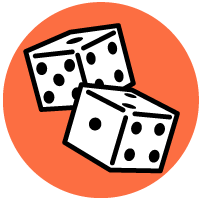 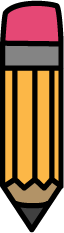 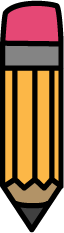 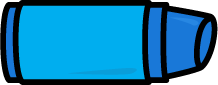 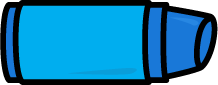 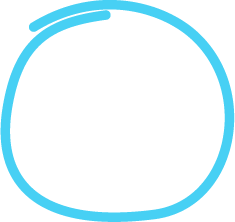 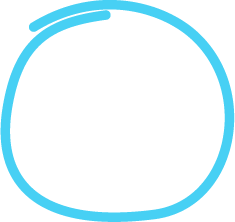 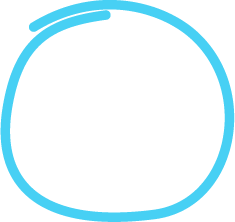 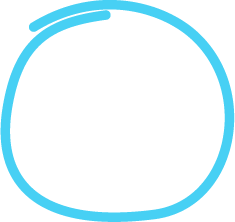 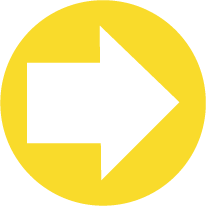 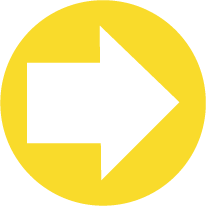 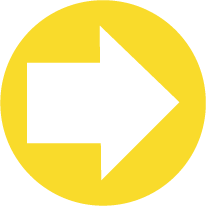 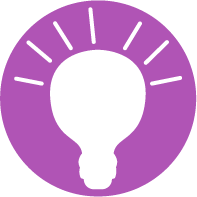 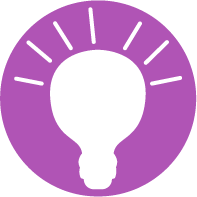 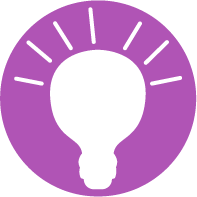 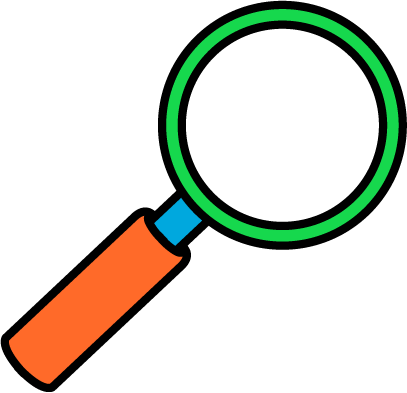 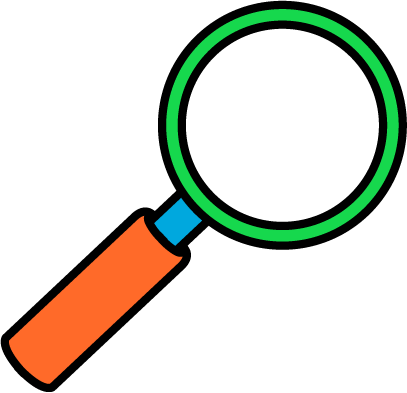 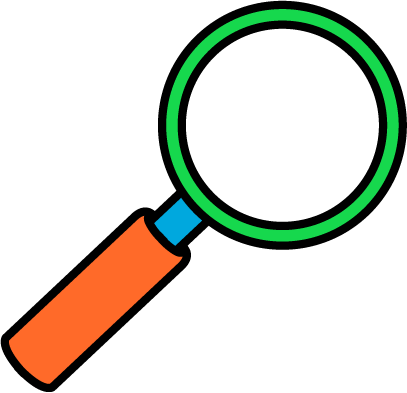 Sunday
Tuesday
Friday
Monday
Wednesday
Saturday
Thursday
Type here
Type here
Type here
Type here
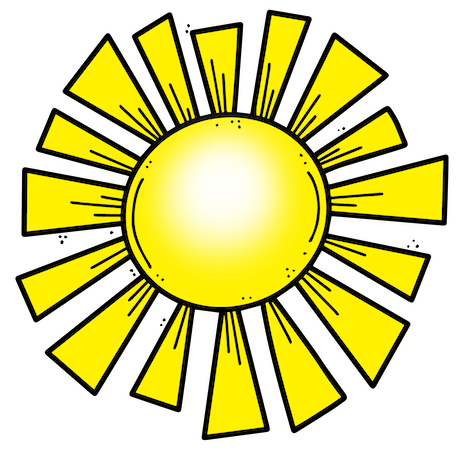 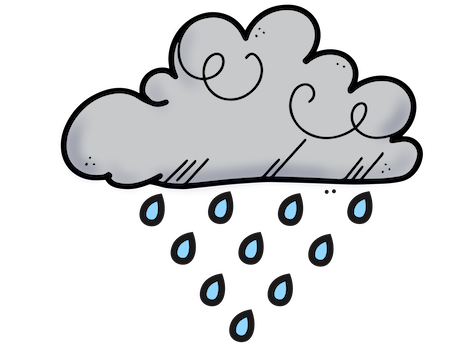 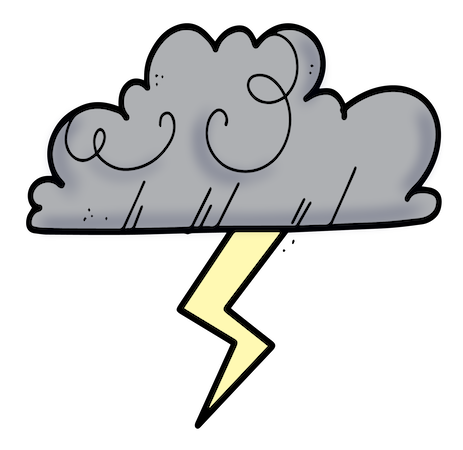 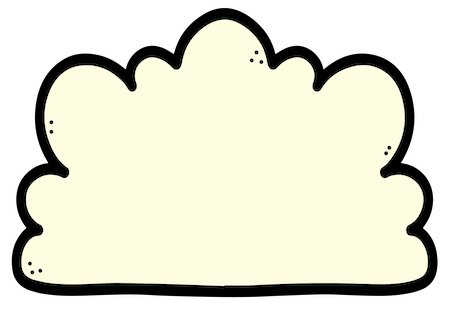 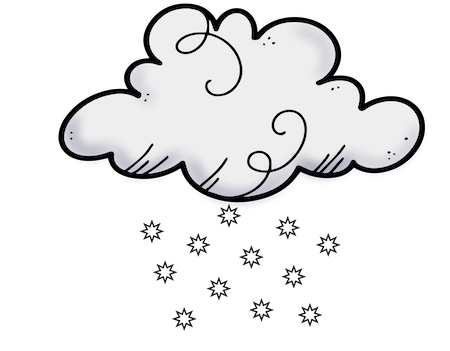 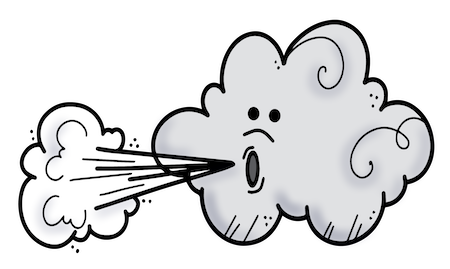 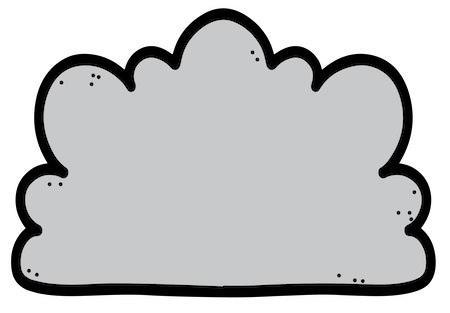 12
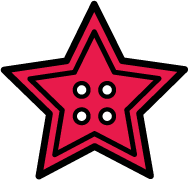 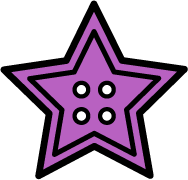 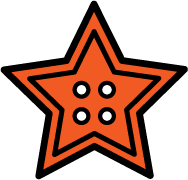 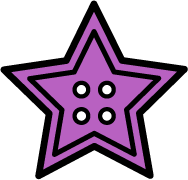 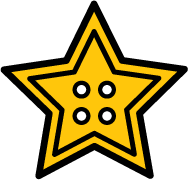 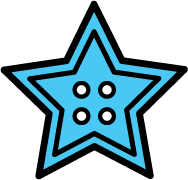 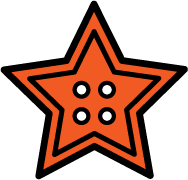 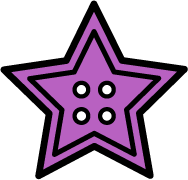 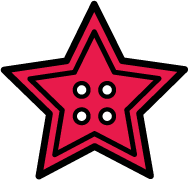 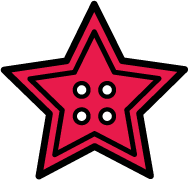 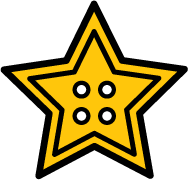 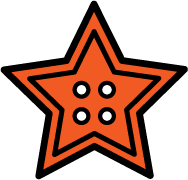 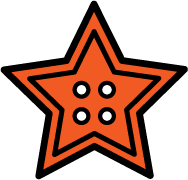 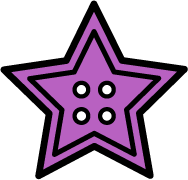 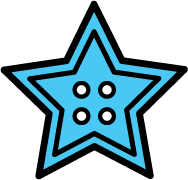 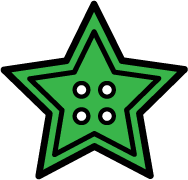 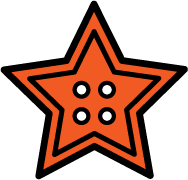 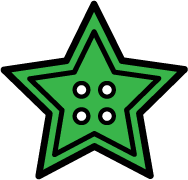 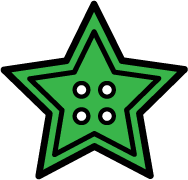 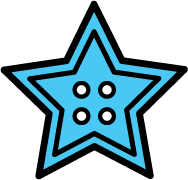 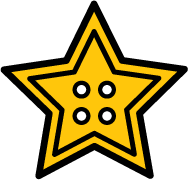 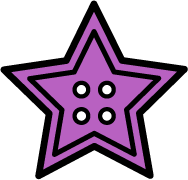 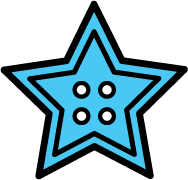 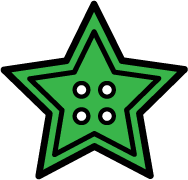 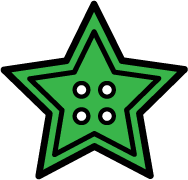 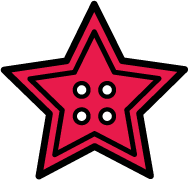 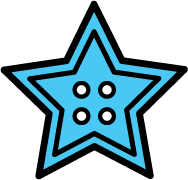 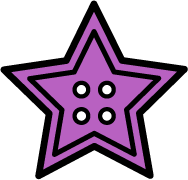 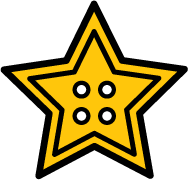 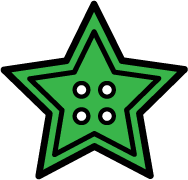 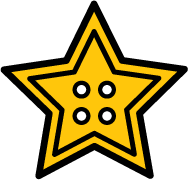 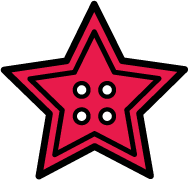 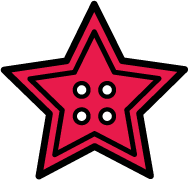 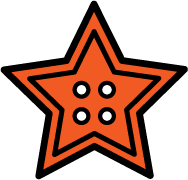 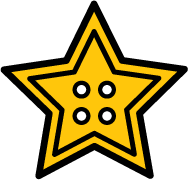 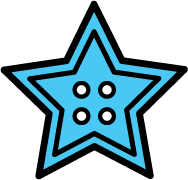 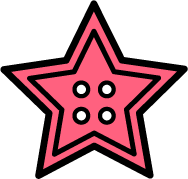 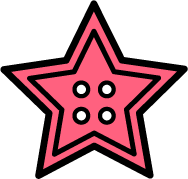 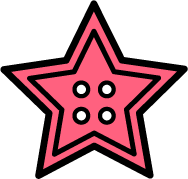 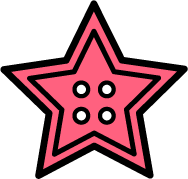 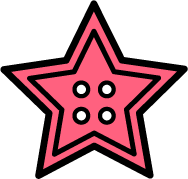 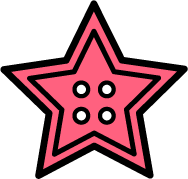 27
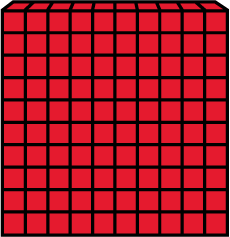 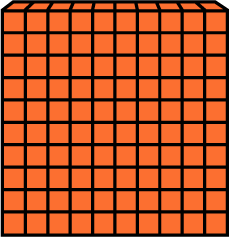 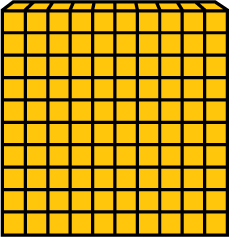 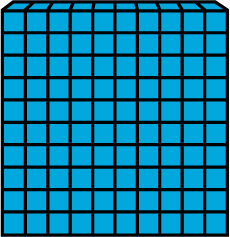 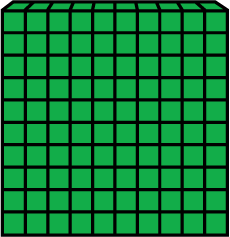 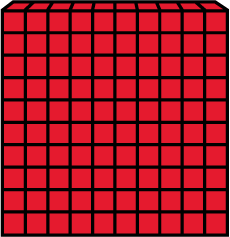 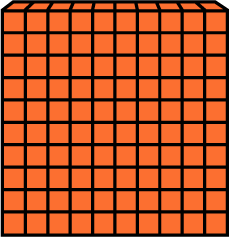 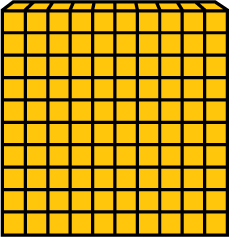 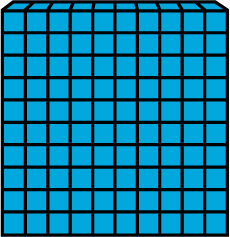 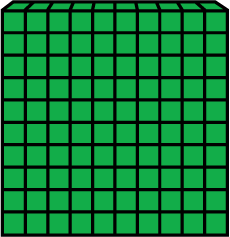 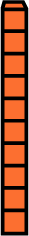 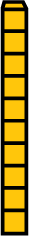 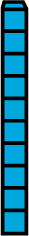 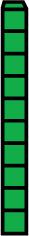 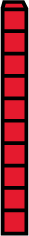 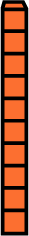 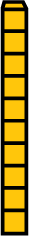 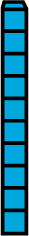 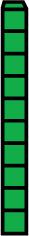 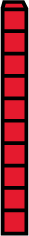 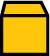 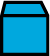 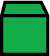 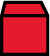 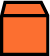 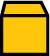 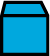 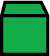 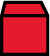 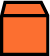 81st
81st
104th